CHÀO MỪNG CÁC EMĐẾN VỚI BÀI GIẢNG HÔM NAY
KHỞI ĐỘNG
Mô tả vị trí giữa các cặp đường thẳng a và b, b và c, c và d có trong hình bên dưới.
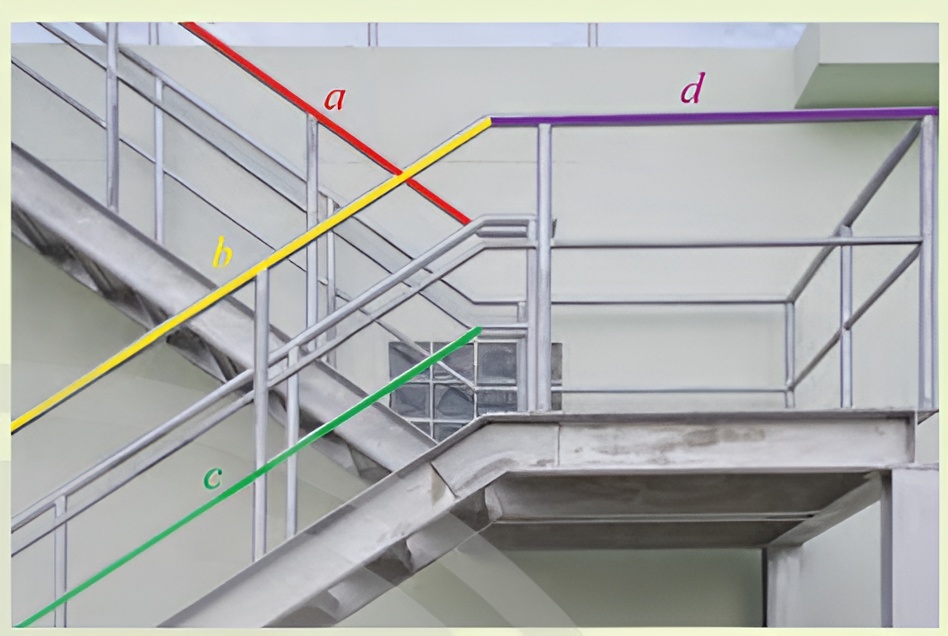 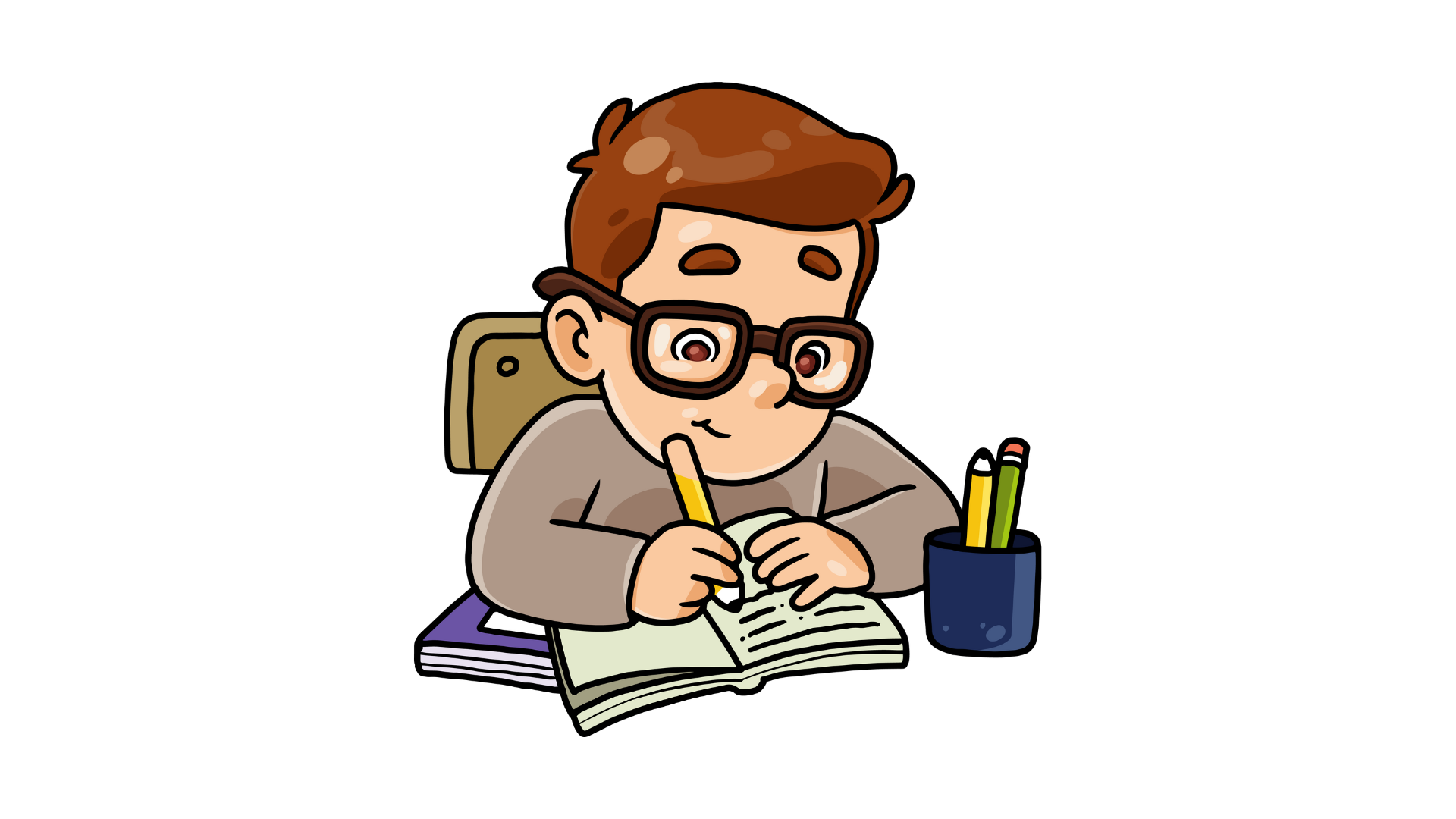 BÀI 3:HẰNG ĐẲNG THỨC ĐÁNG NHỚ
NỘI DUNG BÀI HỌC
1
Vị trí tương đối của hai đường thẳng trong không gian
2
Tính chất cơ bản về hai đường thẳng song song
1.
VỊ TRÍ TƯƠNG ĐỐI CỦA HAI ĐƯỜNG THẲNG TRONG KHÔNG GIAN
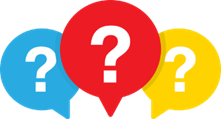 a) Nếu các trường hợp có thể xảy ra đối với hai đường thẳng a, b cùng nằm trong một mặt phẳng.
Thảo luận nhóm bốn, hoàn thành HĐKP1.
HĐKP 1.
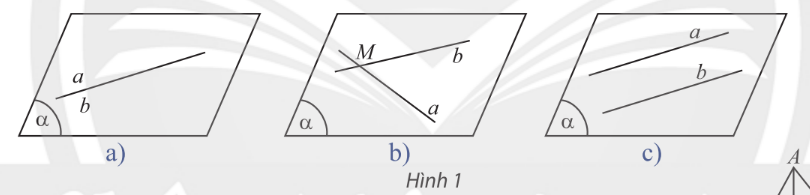 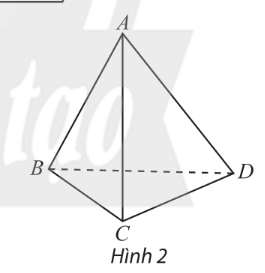 b) Cho tứ diện ABCD. Hai đường thẳng AB và CD có cùng nằm trong bất kì mặt phẳng nào không?
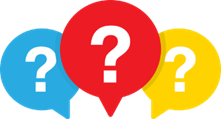 Thảo luận nhóm bốn, hoàn thành HĐKP1.
HĐKP 1.
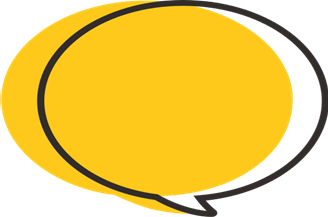 Giải
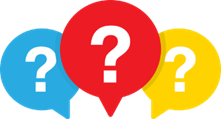 Thảo luận nhóm bốn, hoàn thành HĐKP1.
HĐKP 1.
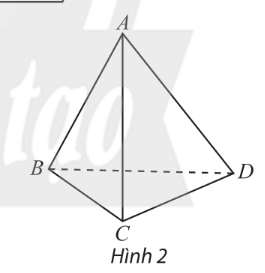 b) AB và CD không cùng nằm trên một mặt phẳng.
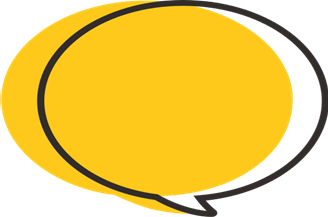 Giải
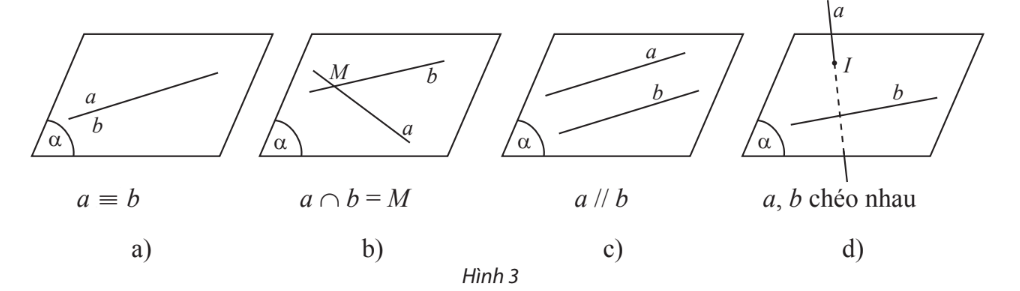 KẾT LUẬN
Hai đường thẳng gọi là song song nếu chúng nằm trong cùng một mặt phẳng và không có điểm chung
Chú ý
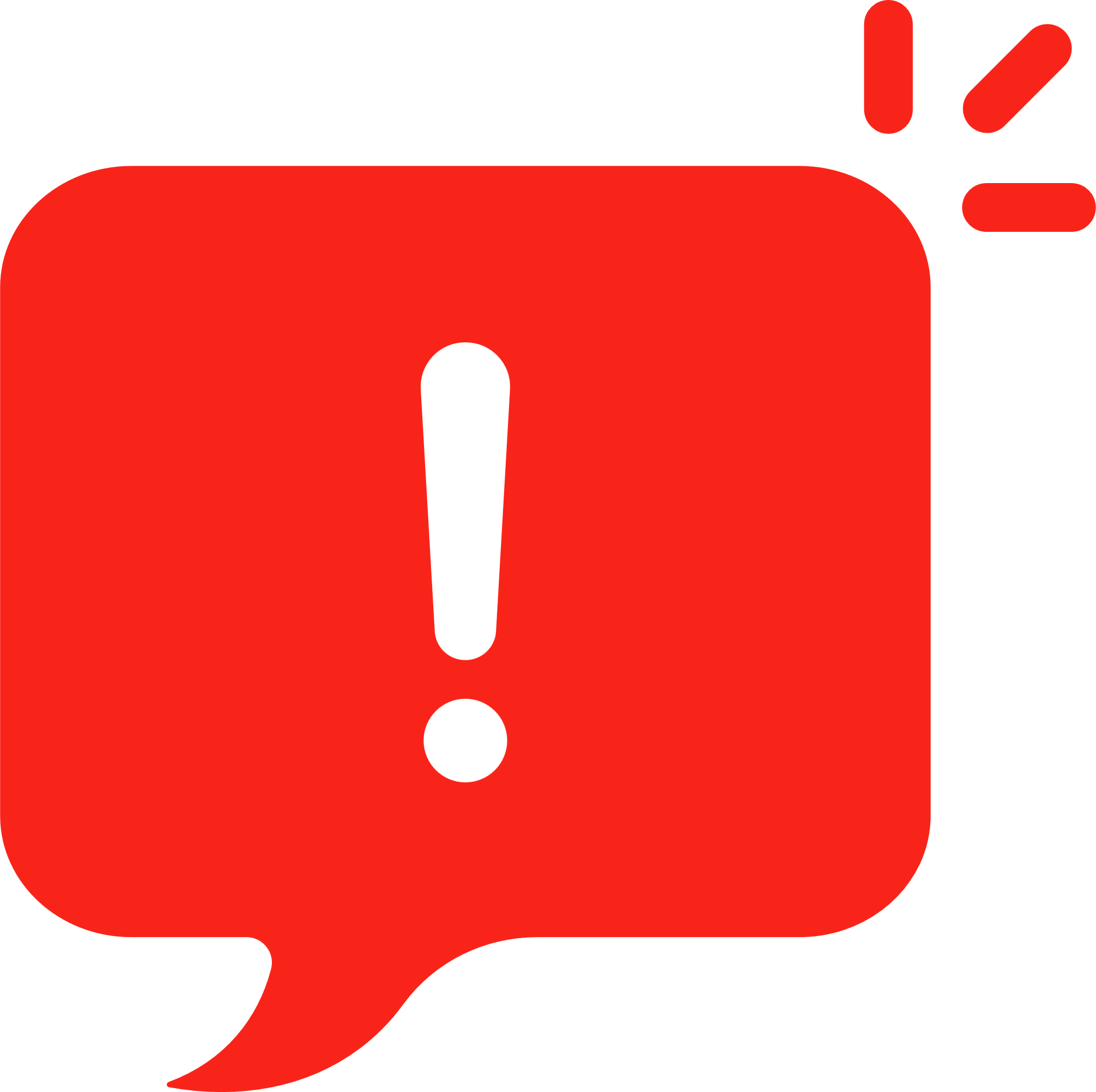 a) Hai đường thẳng gọi là chéo nhau nếu chúng không đồng phẳng.
b) Cho hai đường thẳng song song a và b. Có duy nhất một mặt phẳng chứa hai đường thẳng đó, kí hiệu mp(a,b)
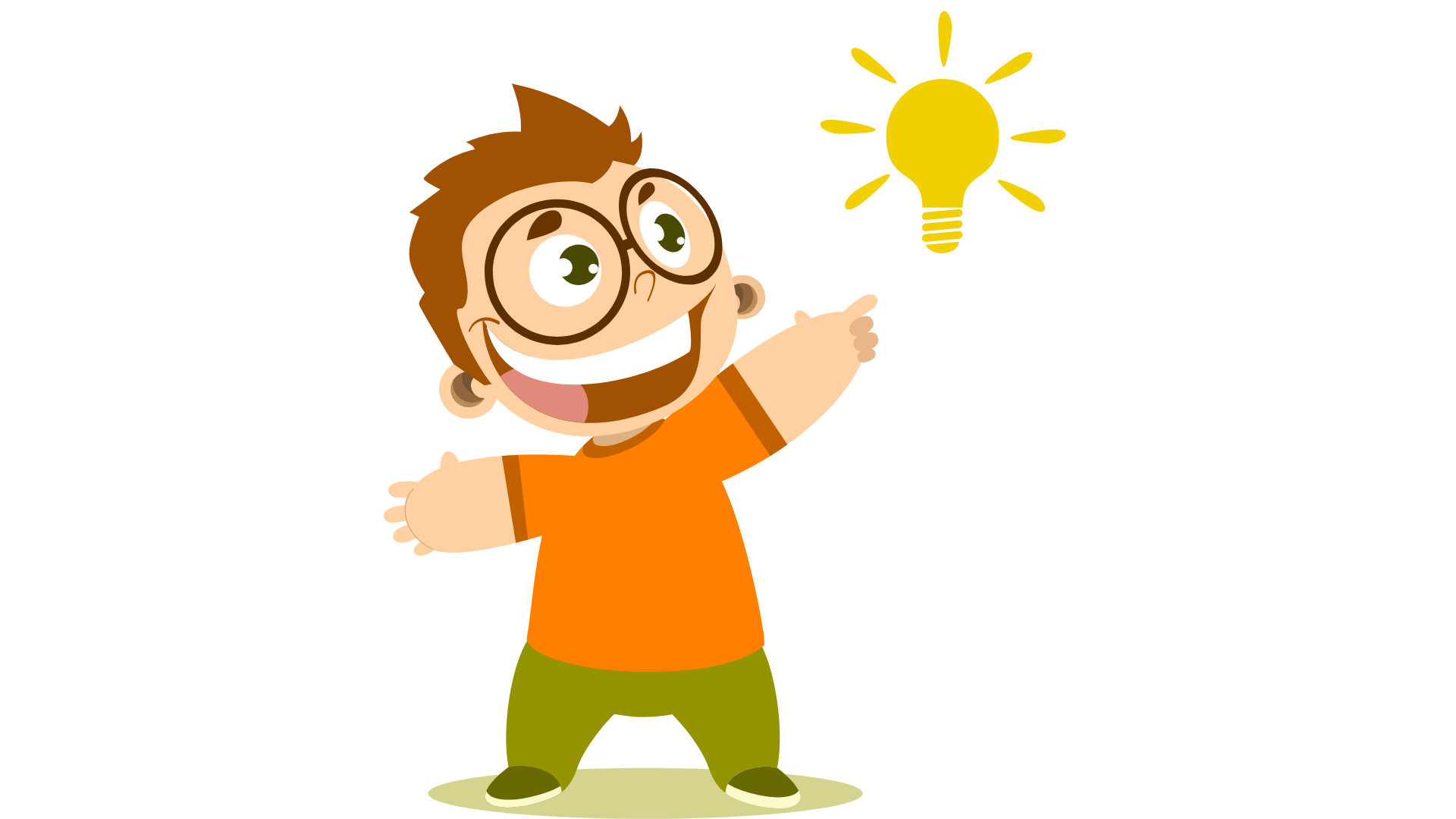 Ví dụ 1
Cho tứ diện ABCD có M, N lần lượt là trung điểm của AB, AC. Xét vị trí tương đối của các cặp đường thẳng sau đây:
a) MN và BC		b) AN và CD		c) MN và CD
Giải
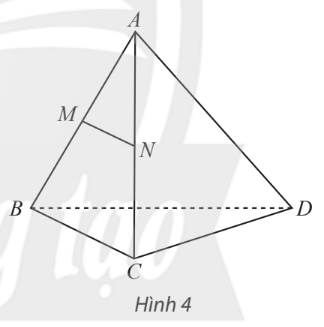 a) Trong mặt phẳng (ABC), ta có MN là đường trung bình của tam giác ABC, suy ra MN // BC.
Ví dụ 1
Giải
b) Trong mặt phẳng (ACD), ta có AN cắt CD tại điểm C.
c) Giả sử MN và CD cùng nằm trong một mặt phẳng (P), suy ra đường thẳng NC nằm trong (P), suy ra (P) chứa điểm A. Tương tự, ta cũng có AM nằm trong (P), suy ra (P) chứa điểm B. Suy ra (P) chứa cả bốn đỉnh của tứ diện ABCD. Điều này vô lí.
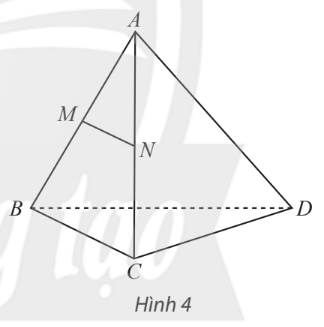 Vậy hai đường thẳng MN và CD không nằm trong bất kì mặt phẳng nào, suy ra MN chéo với CD.
Cho hình chóp S.ABCD có đáy ABCD là hình bình hành. Xét vị trí tương đối của các cặp đường thẳng sau đây:
a) AB và CD
b) SA và SC
c) SA và BC
Thực hành 1
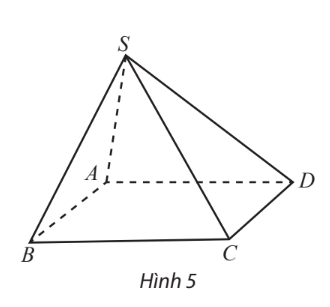 Giải
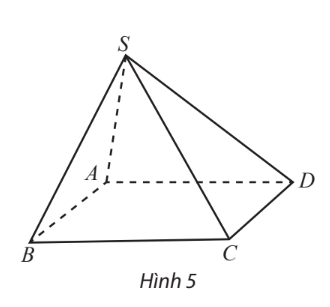 Thực hành 1
a) Trong mặt phẳng (ABCD) ta có hình bình hành ABCD nên AB // CD
b) Trong mặt phẳng (SAC), ta có SA cắt SC tại điểm S.
Giải
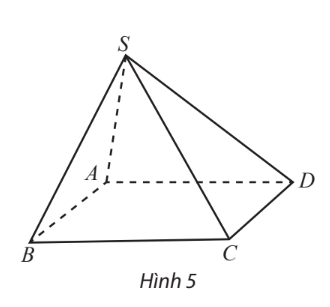 c) Giả sử SA và BC cùng nằm trong một mặt phẳng (P). Suy ra đường thẳng AC nằm trong (P). Suy ra (P) chứa cả 4 điểm S, A, B, C.
Thực hành 1
Mà theo khái niệm hình chóp thì S không đồng phẳng với A, B, C.
Vậy SA và BC không nằm trong bất kì mặt phẳng nào, suy ra SA chéo với BC.
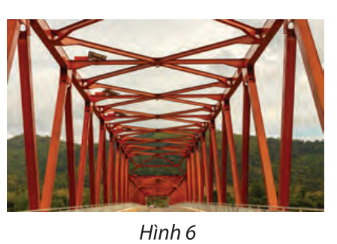 Hãy chỉ ra các ví dụ về hai đường thẳng song song, cắt nhau và chéo nhau trong hình cầu sắt ở Hình 6.
b, c cắt nhau; 		
b, d song song;	
a, b chéo nhau.
Giải
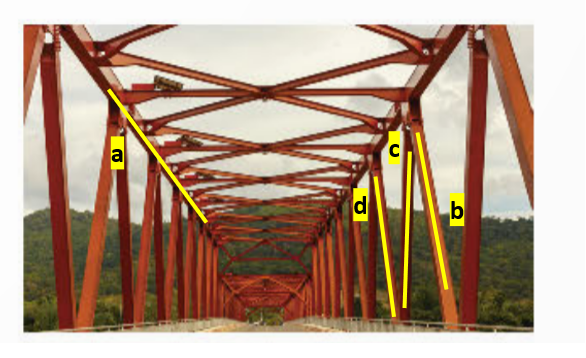 Vận dụng 1
2
TÍNH CHẤT CƠ BẢN VỀ HAI ĐƯỜNG THẲNG SONG SONG
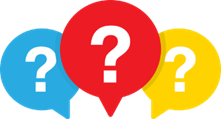 Thảo luận nhóm đôi, hoàn thành HĐ2.
HĐKP 2.
a) Trong không gian, cho điểm M ở ngoài đường thẳng d. Đặt (P) = mp(M, d). Trong (P), qua M vẽ đường thẳng d’ song song với d, đặt (Q) = mp(d, d’). Có thể khẳng định hai mặt phẳng (P) và (Q) trùng nhau không?
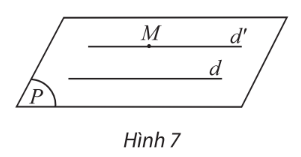 a) Hai mặt phẳng (P) và (Q) trùng nhau.
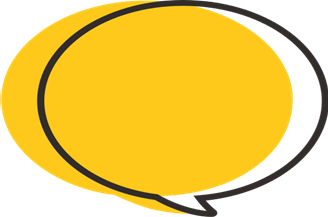 Giải
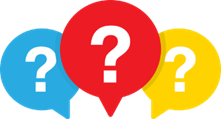 Thảo luận nhóm đôi, hoàn thành HĐ2.
HĐKP 2.
b) Cho ba mặt phẳng (P), (Q), (R) cắt nhau theo ba giao tuyến a, b, c phân biệt với a = (P) ∩ (R); b = (Q) ∩ (R); c = (P) ∩ (Q) (Hình 8).
Nếu a và b có điểm chung M thì điểm M có thuộc c không?
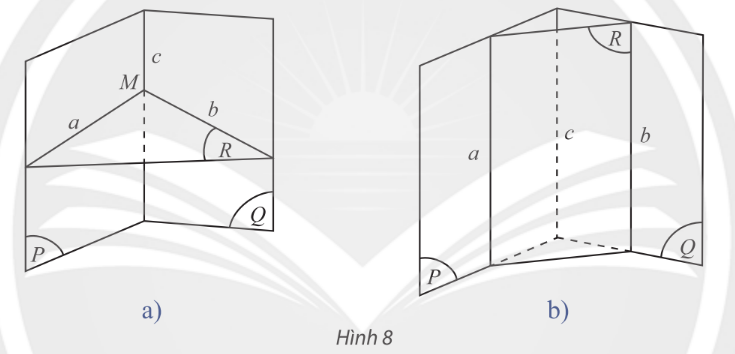 b) Nếu a và b có điểm chung M thì điểm M có thuộc c.
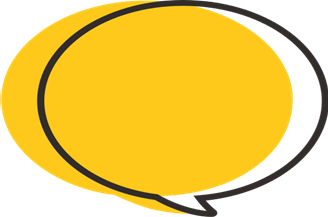 Giải
ĐỊNH LÍ 1
Trong không gian, qua một điểm nằm ngoài một đường thẳng, có một và chỉ một đường thẳng song song với đường thẳng đó.
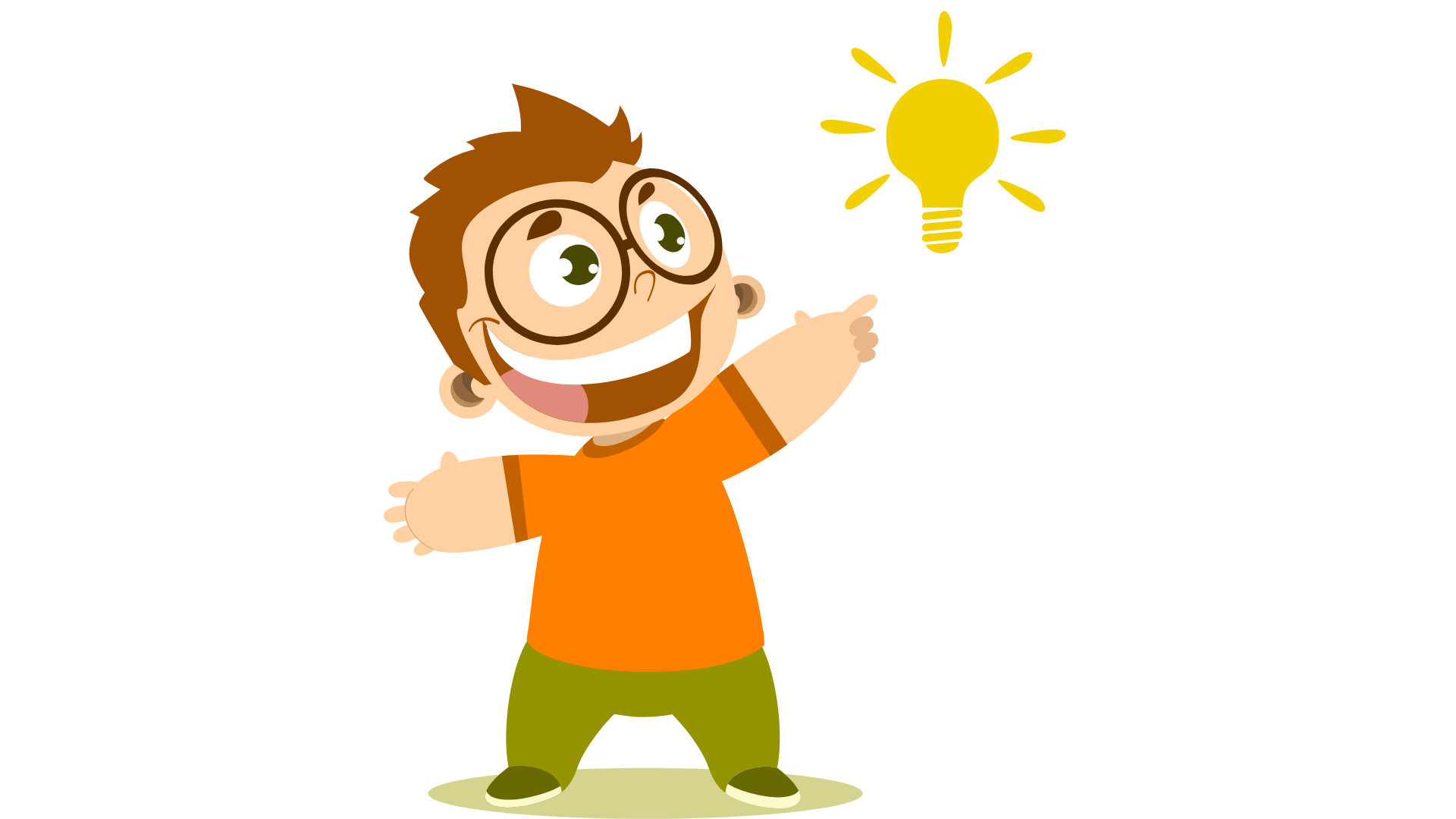 Cho tứ diện ABCD. Trong mặt phẳng (ABC) vẽ hình bình hành ACBE. Gọi d là đường thẳng trong không gian đi qua A và song song với BC. Chứng minh điểm E thuộc đường thẳng d.
Ví dụ 2
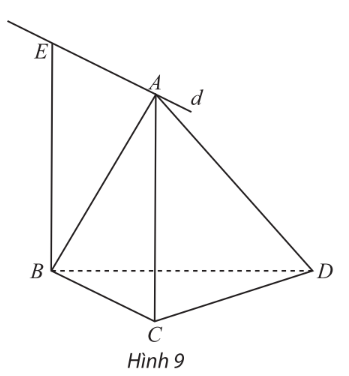 Giải
Ta có ACBE là hình bình hành, suy ra AE // BC. Do trong không gian chỉ có duy nhất một đường thẳng đi qua A và song song với BC, suy ra AE phải trùng d, vậ điểm E phải thuộc d.
Cho hình chóp S.ABCD. Vẽ hình thang ADMS có hai đáy là AD và MS. Gọi d là đường thẳng trong không gian đi qua S và song song với AD. Chứng minh đường thẳng d nằm trong mặt phẳng (SAD)
Thực hành 2
Giải
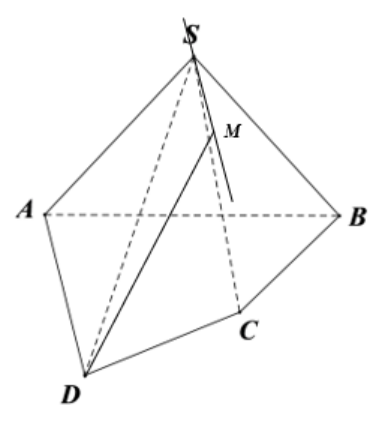 ĐỊNH LÍ 2
Nếu ba mặt phẳng đôi một cắt nhau the oba giao tuyến phân biệt thì ba giao tuyến ấy hoặc đồng quy hoặc đôi một song song.
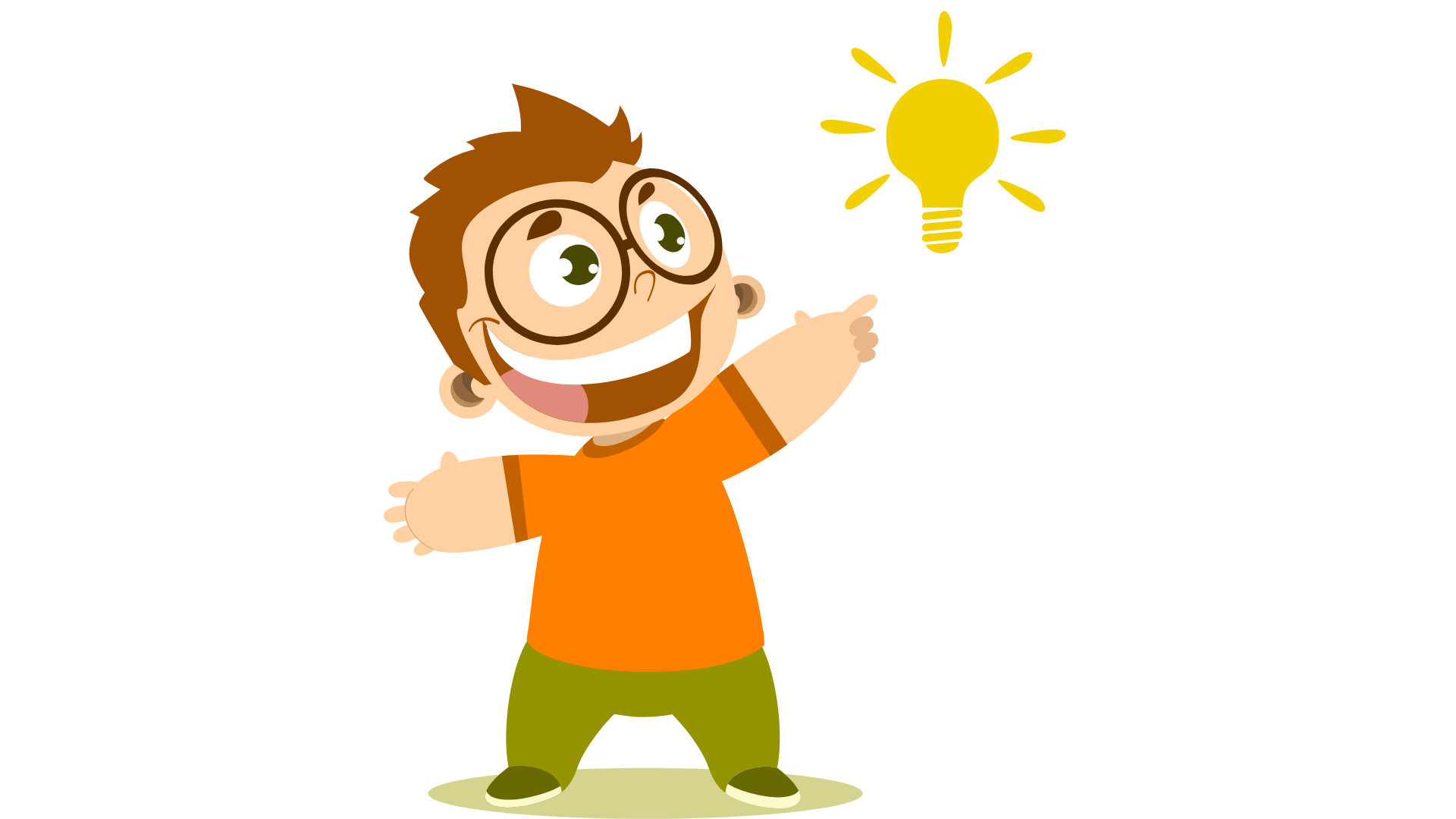 Ví dụ 3
a) Trong Hình 10a, hai tam giác ABC và ABD không cùng nằm trong một mặt phẳng. Tìm ba cặp mặt phẳng có ba giao tuyến đồng quy
b) Trong hình 10b, hai hình bình hành ABCD và ABMN không cùng nằm trog một mặt phẳng. Tìm ba cặp mặt phẳng có ba giao tuyến song song
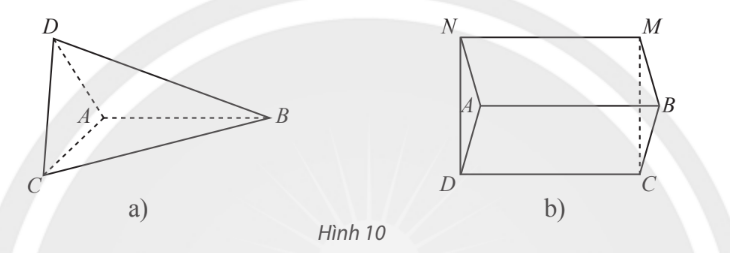 Ví dụ 3
Giải
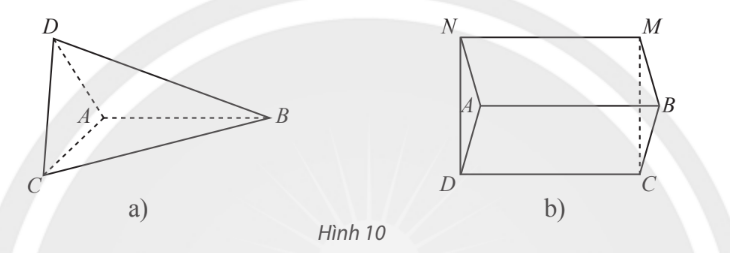 Ví dụ 3
Giải
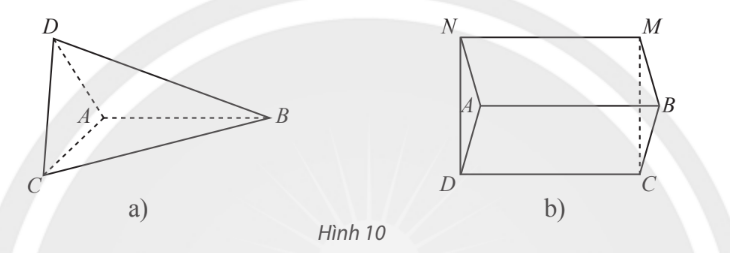 HỆ QUẢ
Nếu hai mặt phẳng phân biệt lần lượt đi qua hai đường thẳng song song thì giao tuyến của chúng (nếu có) song song với hai đường thẳng đó hoặc trùng với một trong hai đường thẳng đó.
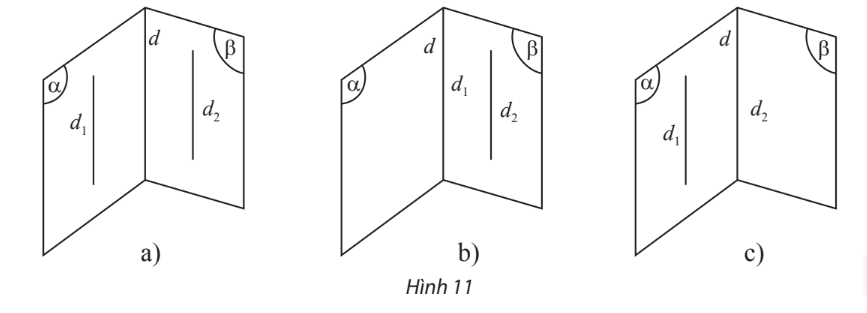 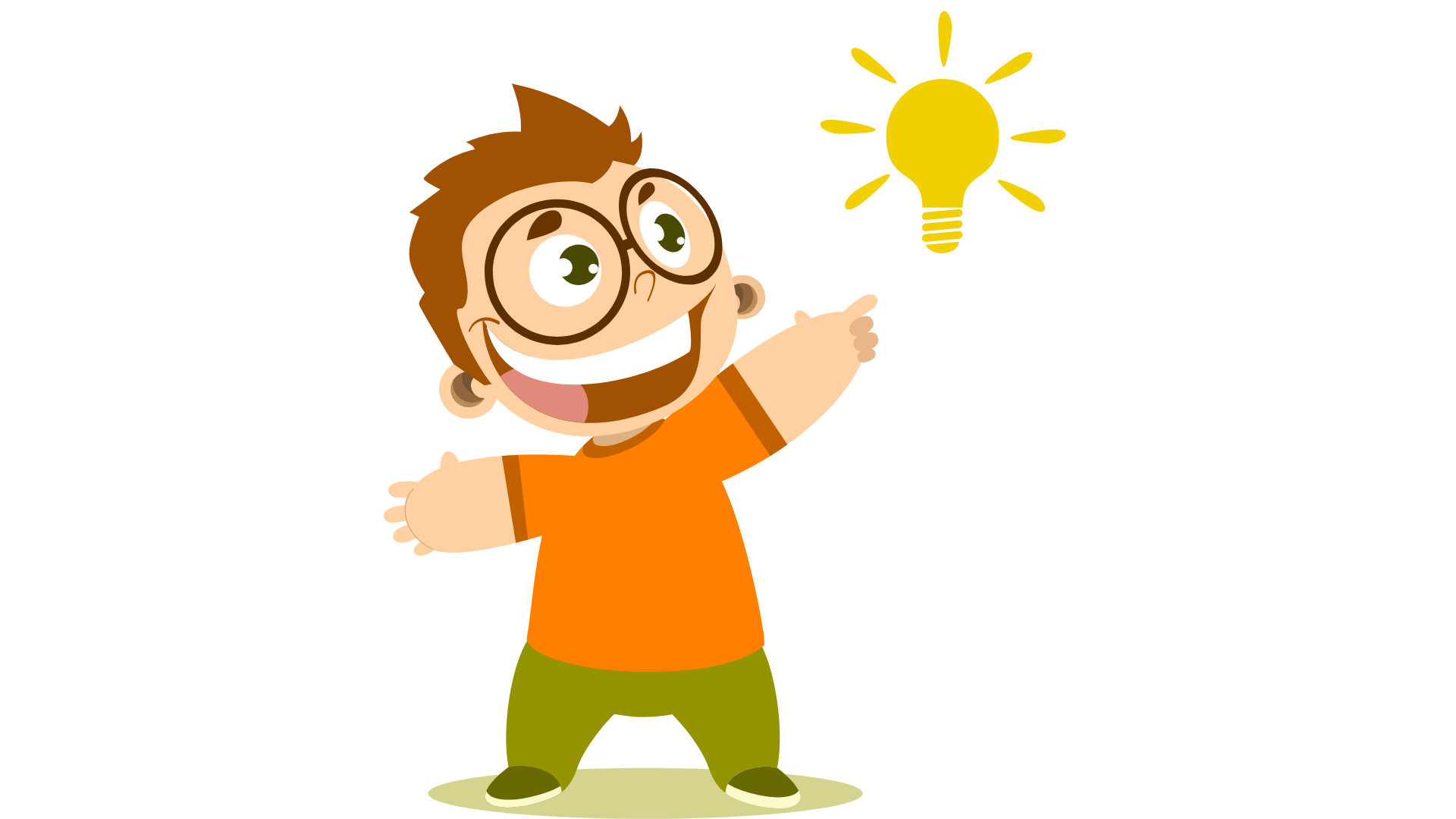 Cho hình chóp S.ABCD có đáy là hình bình hành. Xác định giao tuyến của hai mặt phẳng (SBC) và (SAD)
Ví dụ 4
Giải
a) Hai mặt phẳng (SBC) và (SAD) có điểm chung S và lần lượt đi qua hai đường thẳng song song BC và AD, suy ra theo hệ quả của Định lí 2, giao tuyến của (SBC) và (SAD) là đường thẳng d đi qua S và song song với BC và AD
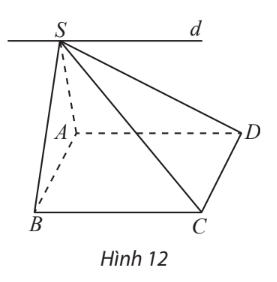 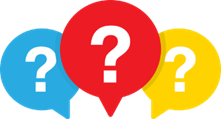 Thảo luận nhóm đôi, hoàn thành HĐKP3.
Ta đã biết trong cùng một mặt phẳng, hai đường thẳng phân biệt cùng song song với một đường thẳng thứ ba thì song song với nhau (Hình 13a).
Trong không gian, cho ba đường thẳng a, b, c không đồng phẳng, a và b cùng song song với c. Gọi M là điểm thuộc a, d là giao tuyến của mp(a, c) và mp(M, b) (Hình 13 b). Do b // c nên ta có d//b và d//c. Giải thích tại sao d phải trùng với a. Từ đó, nêu kết luận về vị trí giữa a và b.
HĐKP 3.
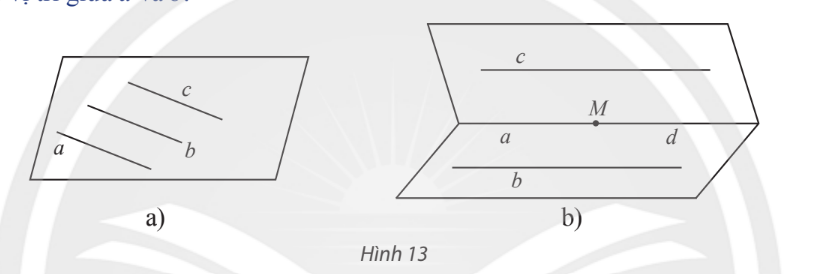 HĐKP 3.
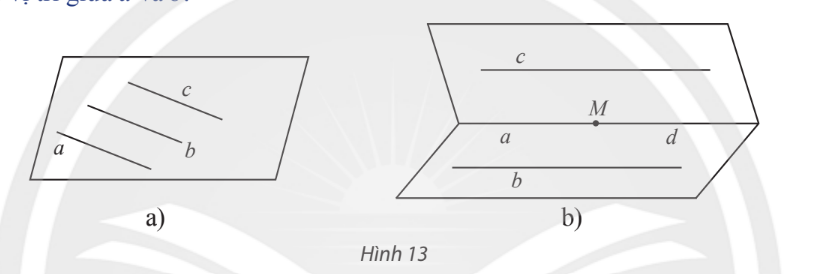 Ta có: d là giao tuyến của mp(a,c) và mp(M,b)
Hay d là giao tuyến của mp(a.,c) và mp(a,b) 
Mà a cũng nằm trong mp(a, c) và mp(a, b). Suy ra d trùng a.
Do đó, a//b.
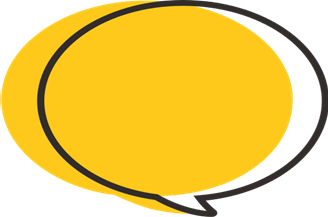 Giải
KẾT LUẬN
Hai đường thẳng phân biệt cùng song song với một đường thẳng thứ ba thì song song với nhau.
Chú ý
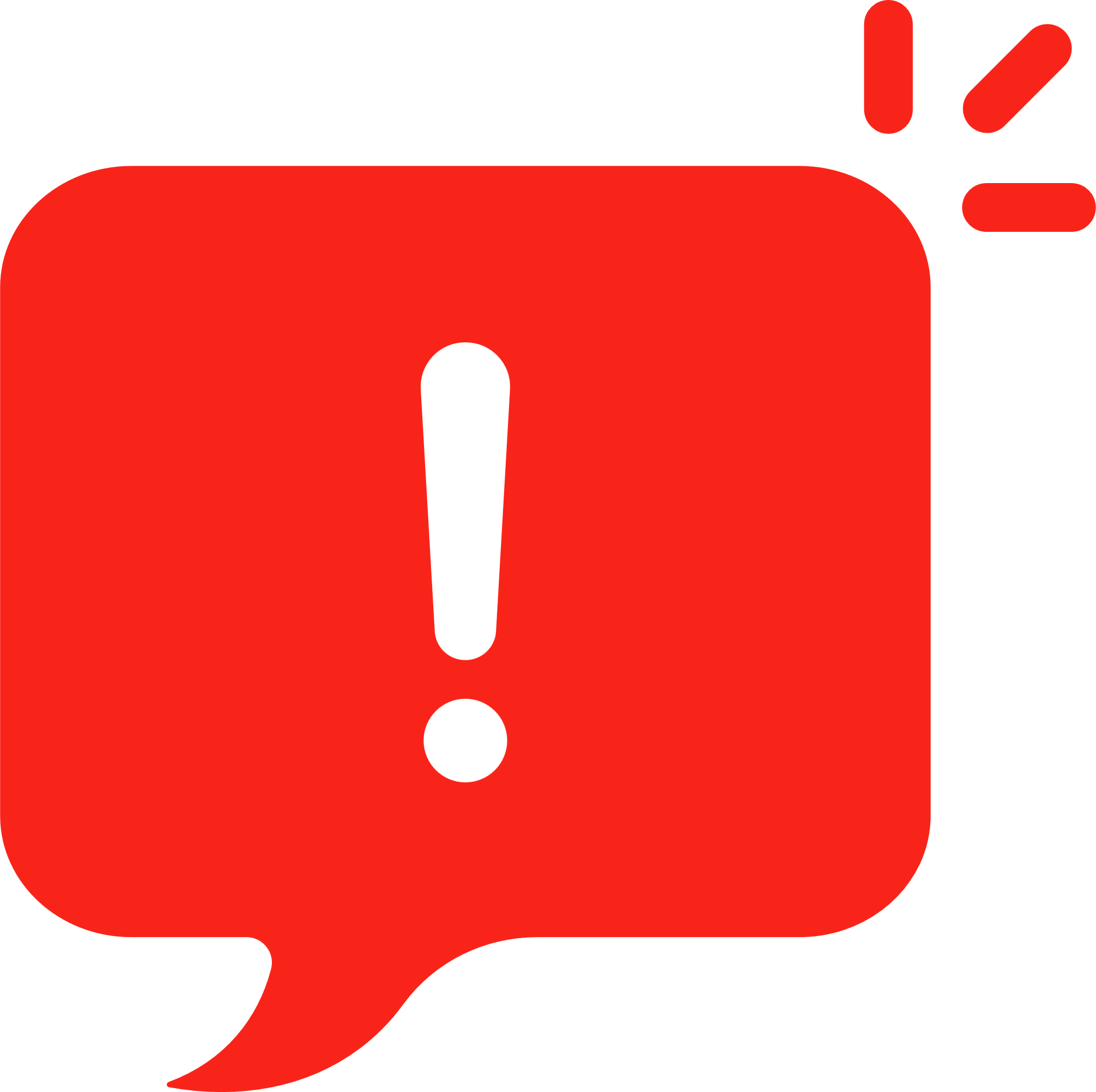 Khi hai đường thẳng phân biệt a, b cùng song song với đường thẳng c thì ta có thể kí hiệu là a // b // c và gọi là ba đường thẳng song song.
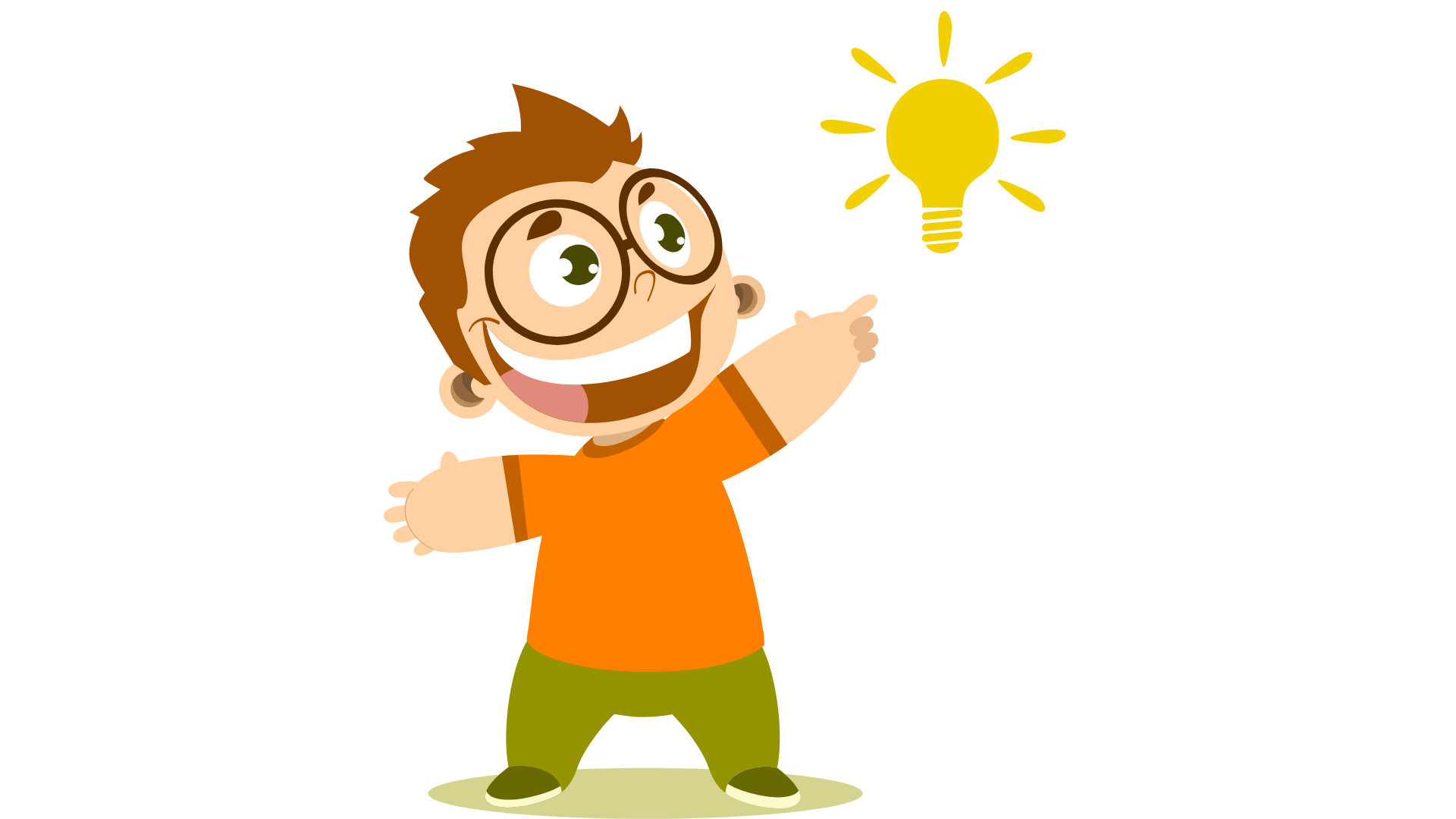 Ví dụ 5
Gọi M, N, P, Q, R, S là trung điểm các cạnh của tứ diện ABCD như Hình 14. Chứng minh rằng các đoạn thẳng MN, PQ, RS có cùng trung điểm.
Giải
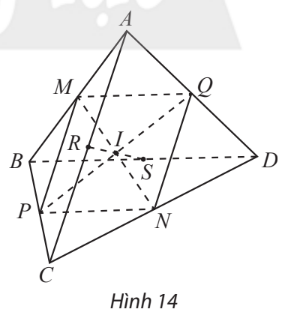 Ví dụ 5
Giải
MP và QN cùng song song với AC suy ra MP // QN. Tứ giác MPNQ có hai cạnh đối song song và bằng nhau nên là hình bình hành, suy ra MN và QP có cùng trung điểm I. Chứng minh tương tự ta cũng có MN và RS có cùng trung điểm I. Vậy các đoạn thẳng MN, PQ, RS có cùng trung điểm.
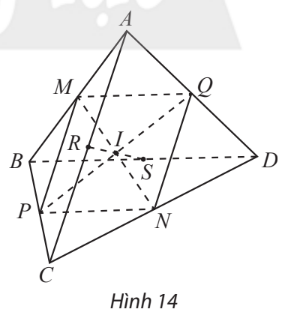 Cho tứ diện ABCD có I và J lần lượt là trung điểm của các cạnh BC và BD. Gọi (P) là mặt phẳng đi qua I, J và cắt hai cạnh AC và AD lần lượt tại M và N.
Thực hành 3
a) Chứng minh IJNM là một hình thang.
b) Tìm vị trí của điểm M để IJNM là hình bình hành.
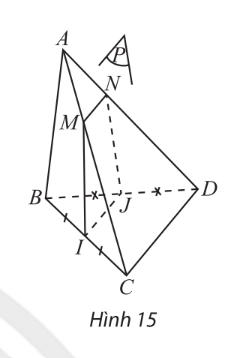 Giải
a) Ta có ba mặt phẳng (P), (ACD), (BCD) cắt nhau theo ba giao tuyến phân biệt là IJ, MN và CD.
Mà IJ//CD. Nên (P) giao với (ACD) tại MN // IJ // CD.
Vậy IJMN là hình thang có đáy là MN và IJ
Thực hành 3
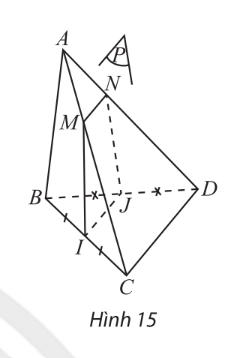 Một chiếc lều được minh họa như Hình 16b.
a) Tìm ba mặt phẳng cắt nhau từng đôi một theo ba giao tuyến song song.
b) Tìm ba mặt phẳng cắt nhau từng đôi một theo ba giao tuyến đồng quy.
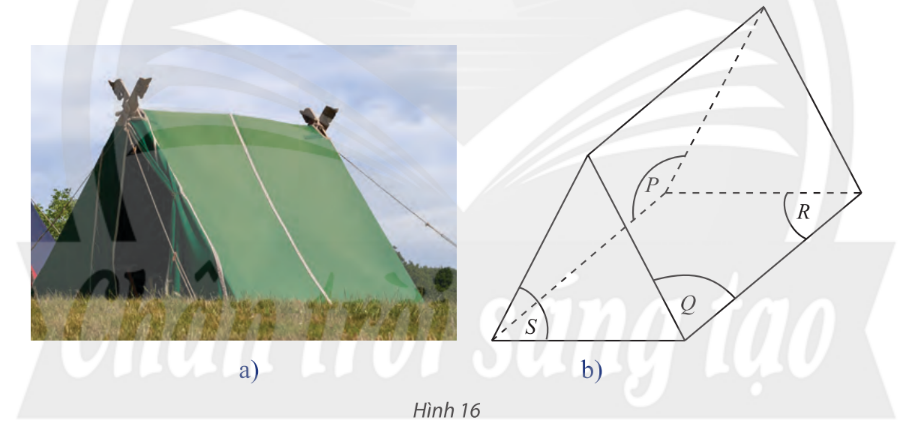 Giải
a) Ba mặt phẳng cắt nhau từng đôi một theo giao tuyến song song là: (P), (Q), (R)
b) Ba mặt phẳng cắt nhau từng đôi một theo giao tuyến đồng quy là: (P), (R), (S).
Vận dụng 2
LUYỆN TẬP
A. Chéo nhau		B. Cắt nhau
C. Song song		D. Trùng nhau
A. MN // CD			B. MN // AD
C. MN // BD			D. MN // CA
A. SA = 3SD			B. SA = 2SD
C. SA = SD 			D. 2SA = 3SD
Bài tập 1: SGK – tr.105
Cho hai đường thẳng song song a và b. Mệnh đề sau đây đúng hay sai?
a) Đường thẳng c cắt a thì cũng cắt b.
b) Đường thẳng c chéo với a thì cũng chéo với b.
Giải
a) Mệnh đề sai.
Ví dụ: Xét tứ diện SABC với M, N lần lượt là trung điểm của SA và SB. Ta có AB // MN, CA cắt AB nhưng CA không cắt MN.
Bài tập 1: SGK – tr.105
Cho hai đường thẳng song song a và b. Mệnh đề sau đây đúng hay sai?
a) Đường thẳng c cắt a thì cũng cắt b.
b) Đường thẳng c chéo với a thì cũng chéo với b.
Giải
b) Mệnh đề sai.
Ví dụ: Xét tứ diện SABC với M, N lần lượt là trung điểm của SA và SA. Ta có AB // MN, CA chéo với MN nhưng CA cắt AB.
Bài tập 2: SGK – tr.105
Hình chóp S.ABC và điểm M thuộc miền trong tam giác ABC (Hình 17). Qua M, vẽ đường thẳng d song song với SA, cắt (SBC). Trên hình vẽ, hãy chỉ rõ vị trí của điểm N và xác định giao tuyến của hai mặt phẳng (SAC) và (CMN).
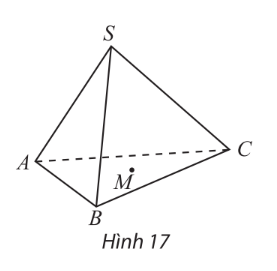 Bài tập 2: SGK – tr.105
Giải
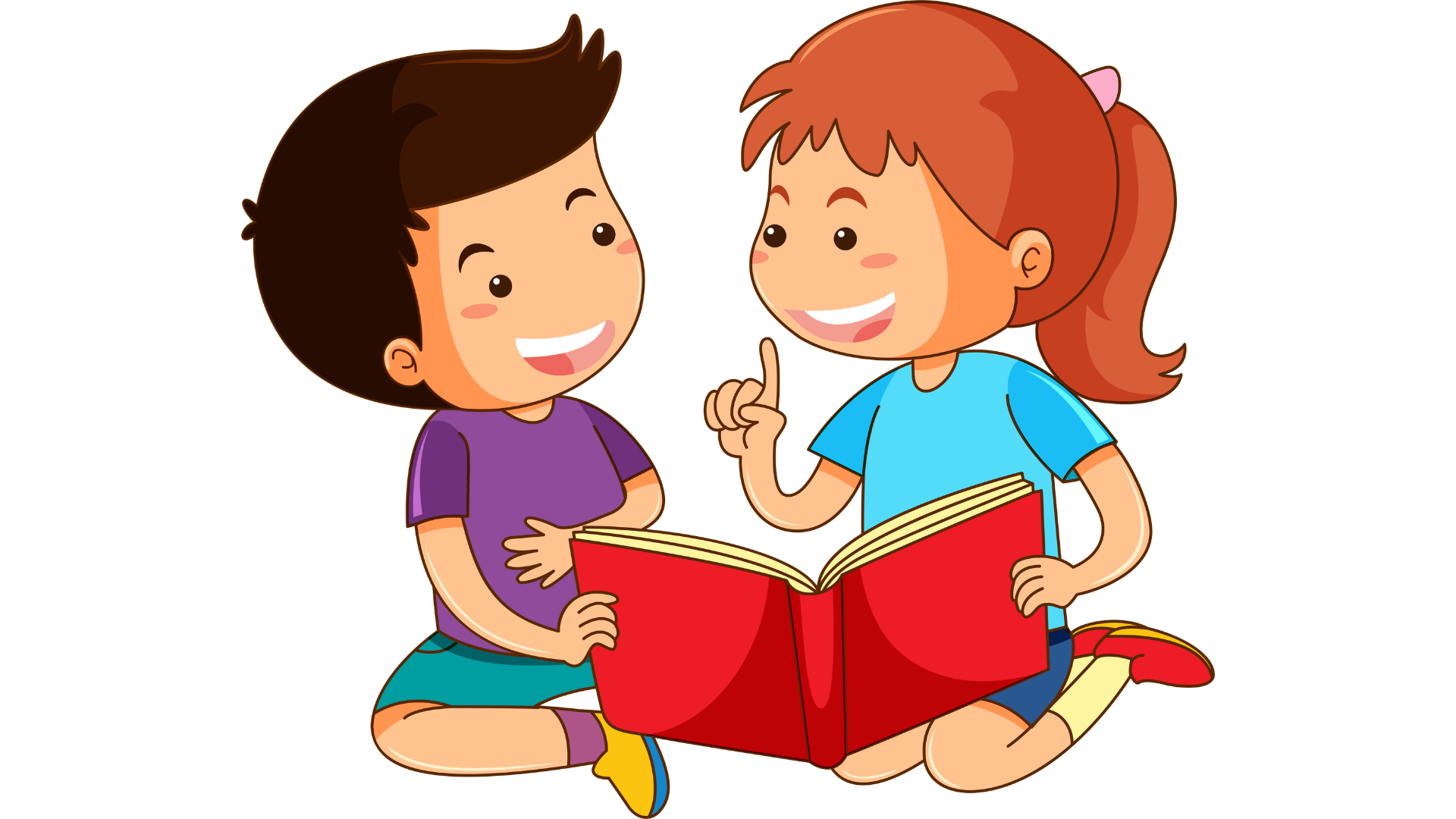 Bài tập 3: SGK – tr.105
Cho hình chóp S.ABCD có đáy ABCD là hình bình hành.
a) Tìm giao tuyến của hai mặt phẳng (SCD) và (SAB).
b) Lấy một điểm M trên đoạn SA (M khác S và A), mặt phẳng (BCM) cắt SD tại N. Tứ giác CBMN là hình gì?
Bài tập 3: SGK – tr.105
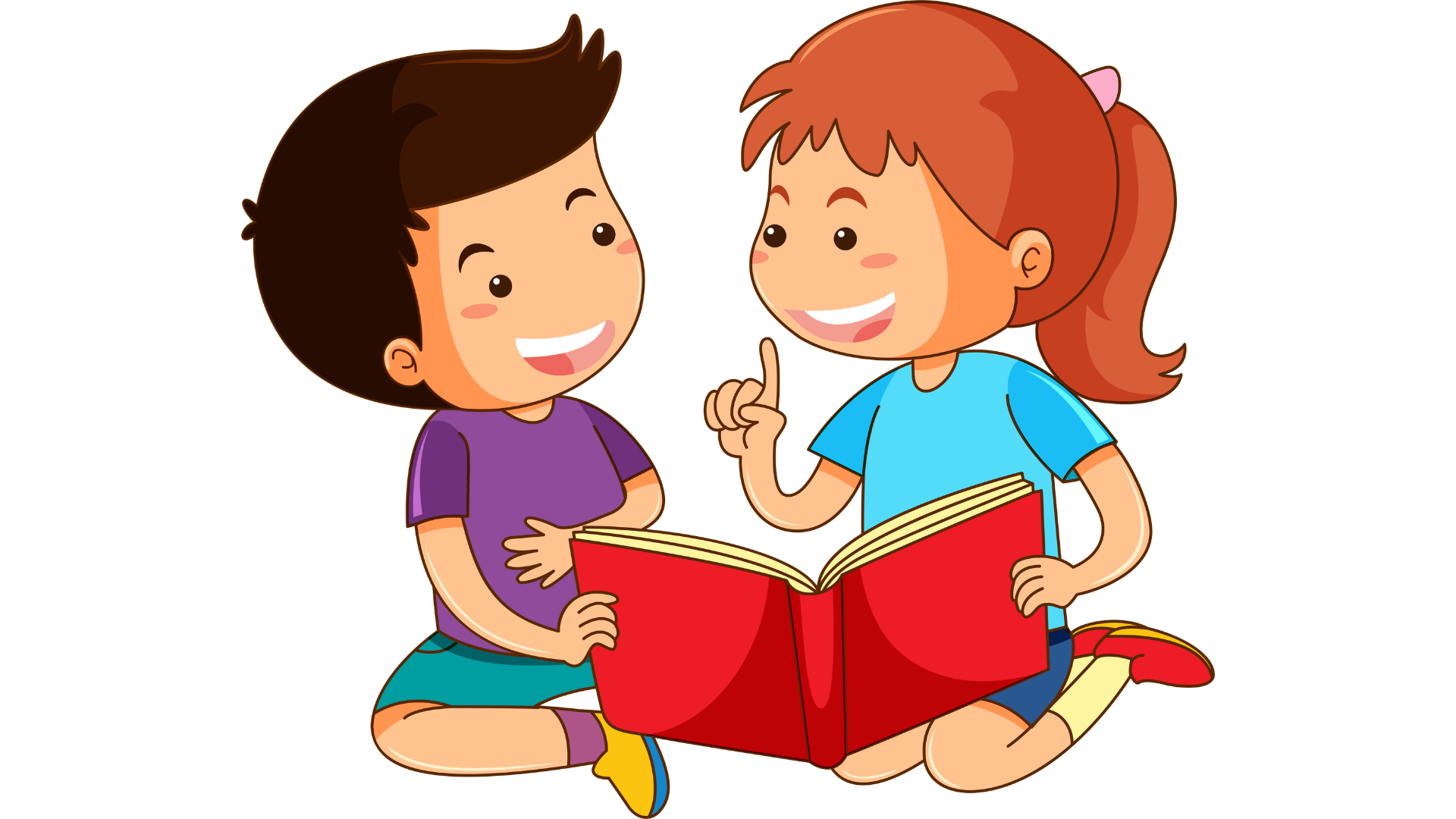 Giải
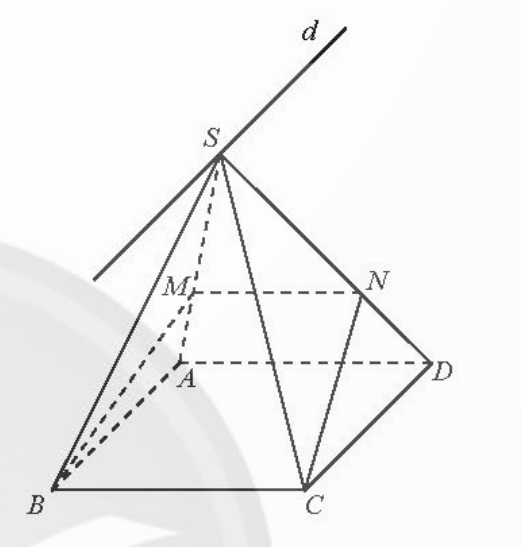 Bài tập 3: SGK – tr.105
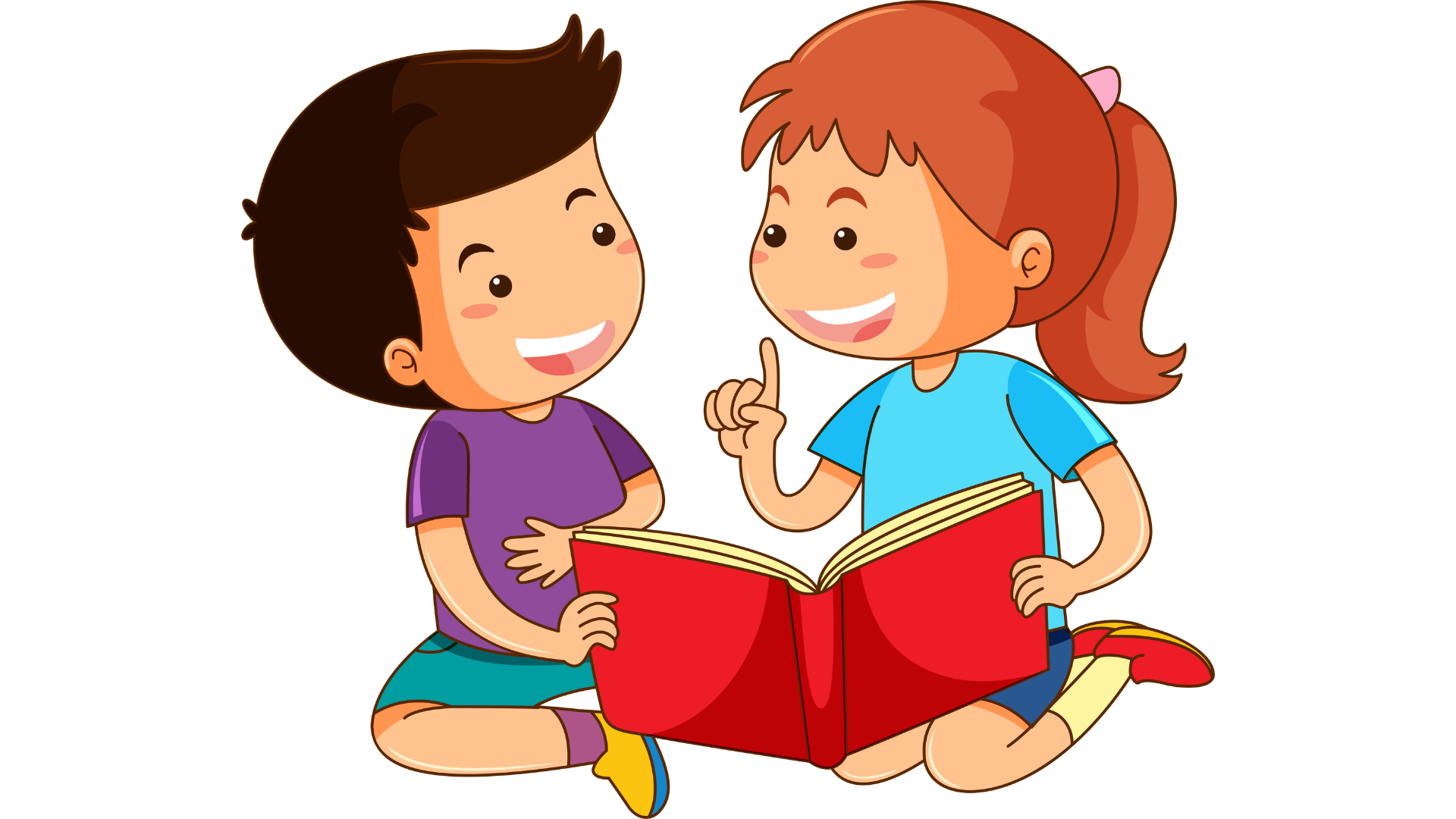 Giải
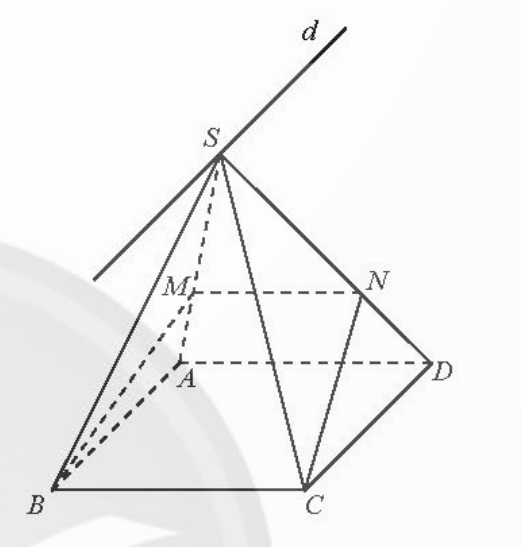 VẬN DỤNG
Bài tập 4: SGK – tr.105
Cho hình chóp S.ABCD có đáy ABCD là hình bình hành. Gọi I là trung điểm của SD. Hai mặt phẳng (IAC) và (SBC) cắt nhau theo giao tuyến Cx. Chứng minh rằng Cx // SB.
Giải
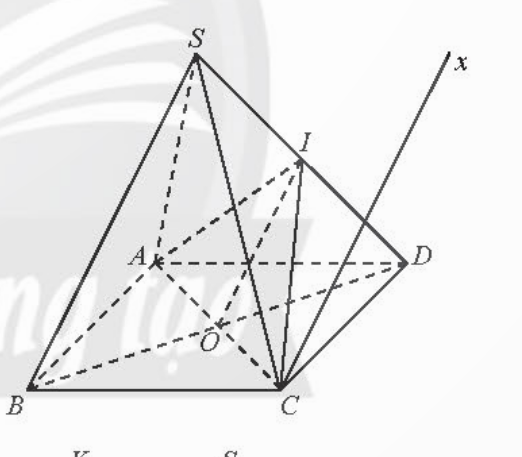 Bài tập 5: SGK – tr.105
Cho hình chóp S.ABCD có đáy là hình bình hành, AC và BD cắt nhau tại O. Gọi I là trung điểm của SO. Mặt phẳng ICD cắt SA, SB lần lượt tại M, N.
a) Hãy nói cách xác định hai điểm M và N. Cho AB = a. Tính MN theo a.
b) Trong mặt phẳng (CDMN), gọi K là giao điểm của CN và DM. Chứng minh SK // BC //AD.
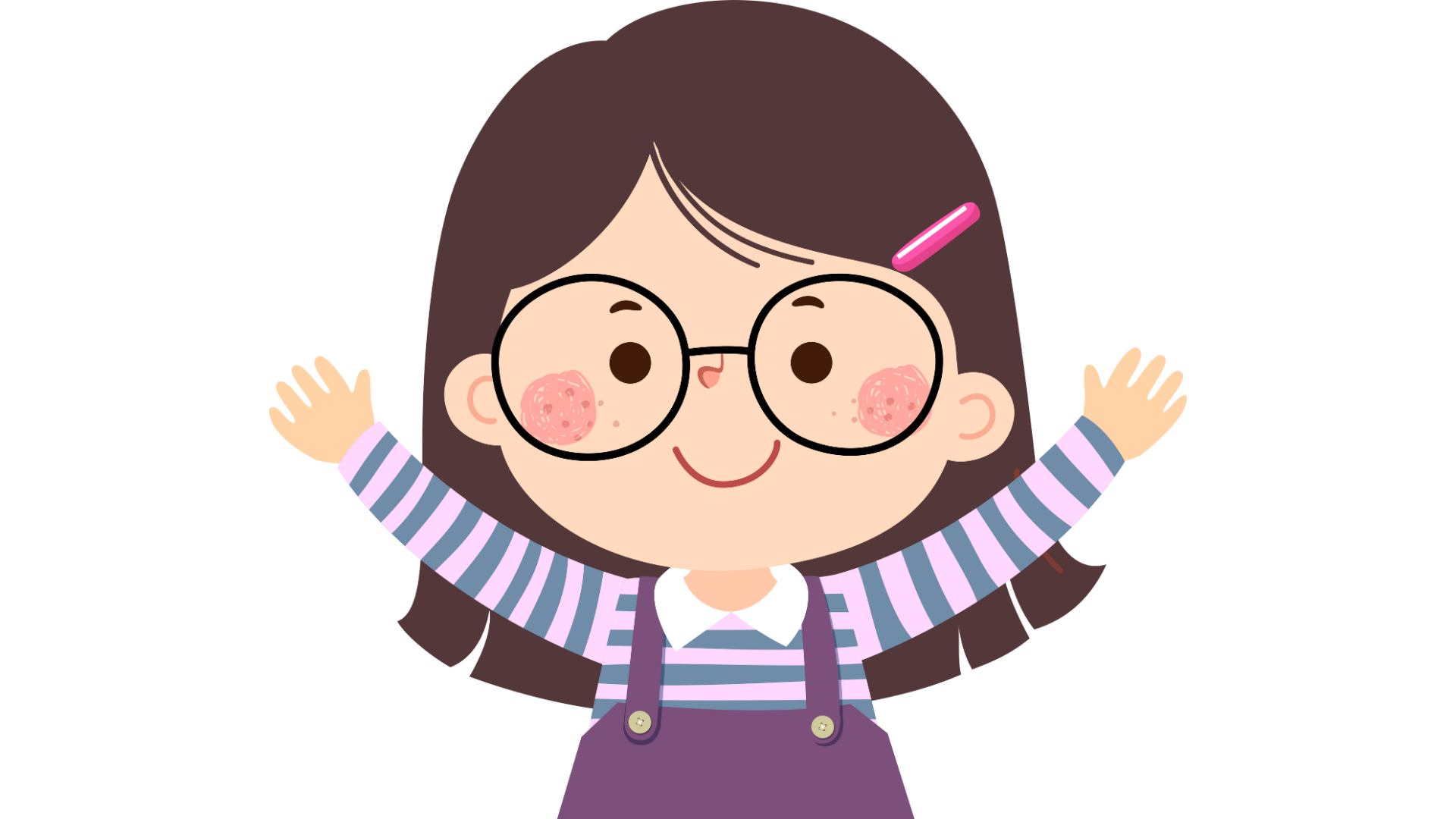 Bài tập 5: SGK – tr.105
Giải
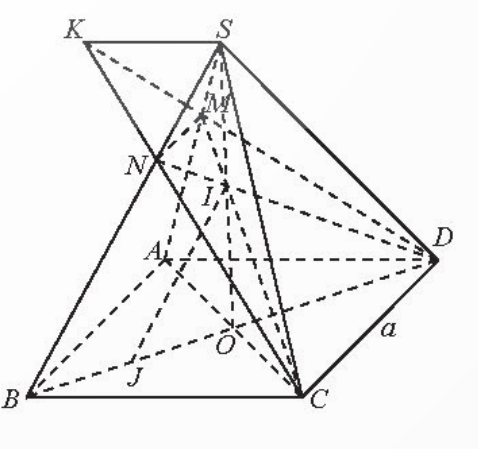 Bài tập 5: SGK – tr.105
Giải
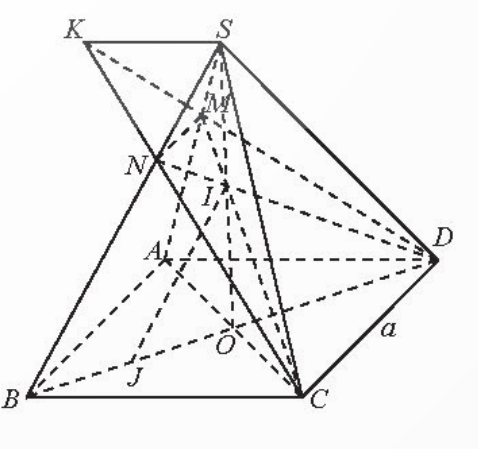 Bài tập 6: SGK – tr.105
Chỉ ra các đường thẳng song song trong mỗi hình sau. Tìm thêm một ví dụ khác về các đường thẳng song song trong thực tế.
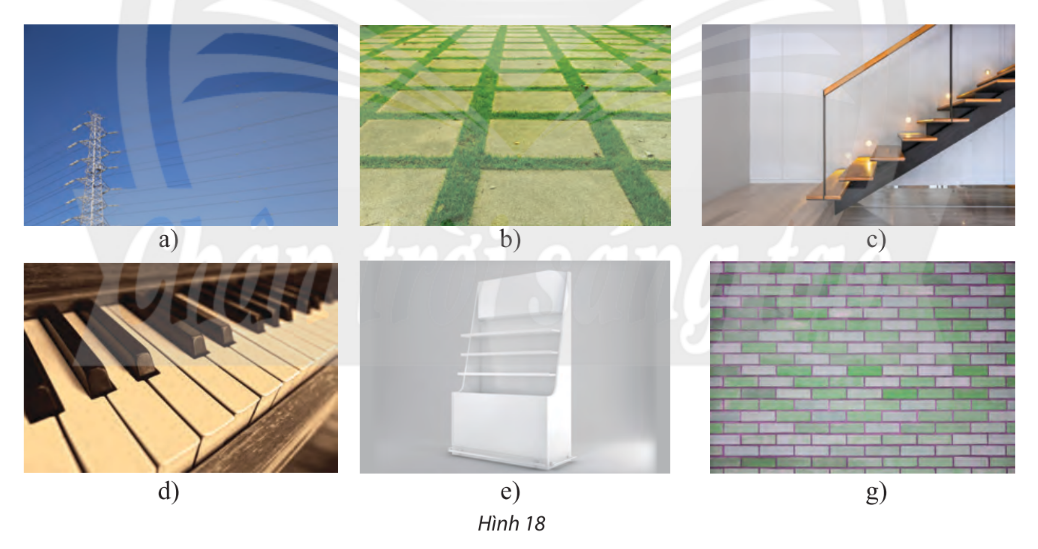 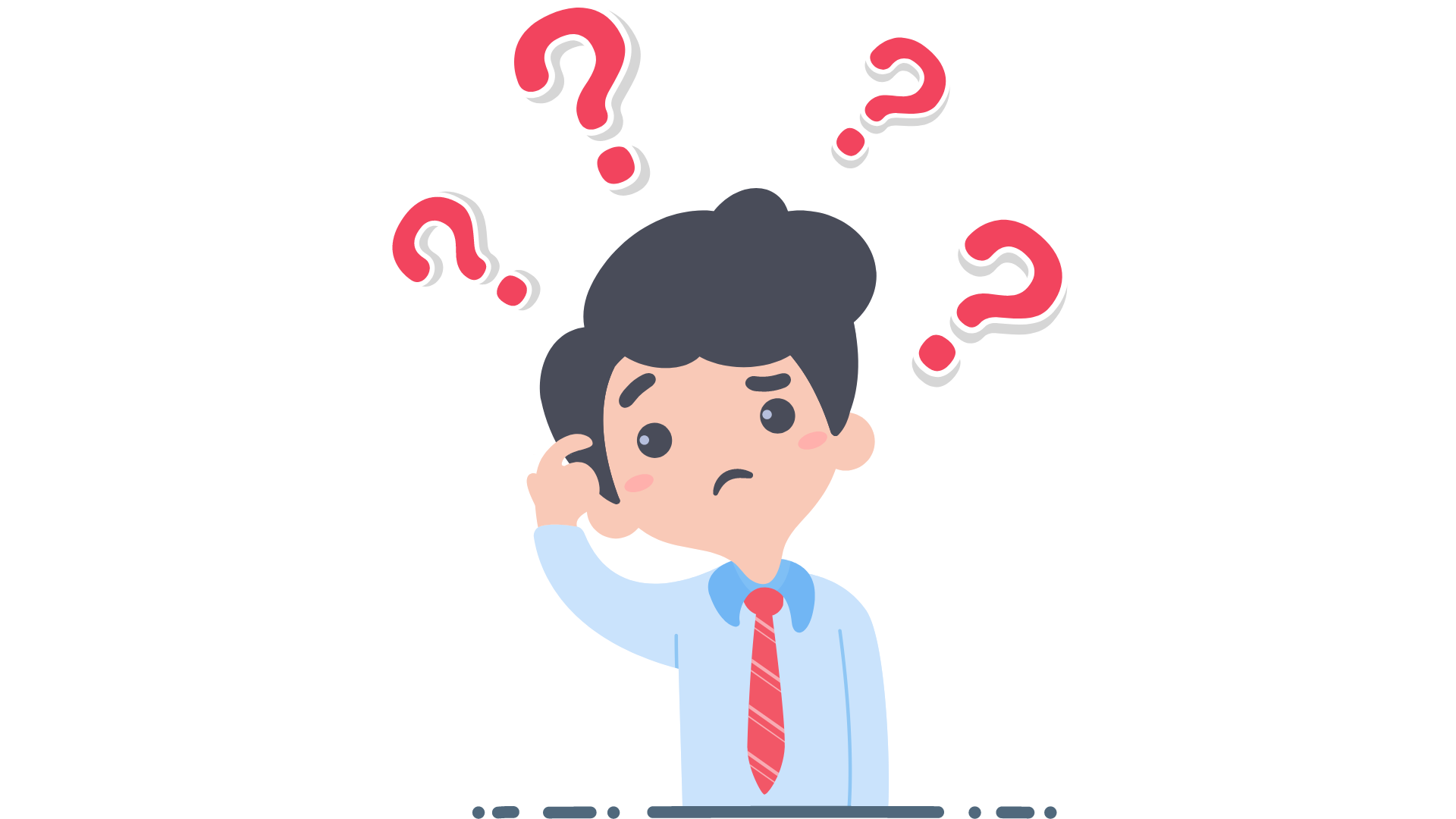 Bài tập 6: SGK – tr.105
Giải
Hình a: Các dây điện song song với nhau
Hình b: Các mép của viên gạch lát song song với nhau
Hình c: Các mép của bậc thang song song với nhau
Hình d: Các mép của phím đàn song song với nhau
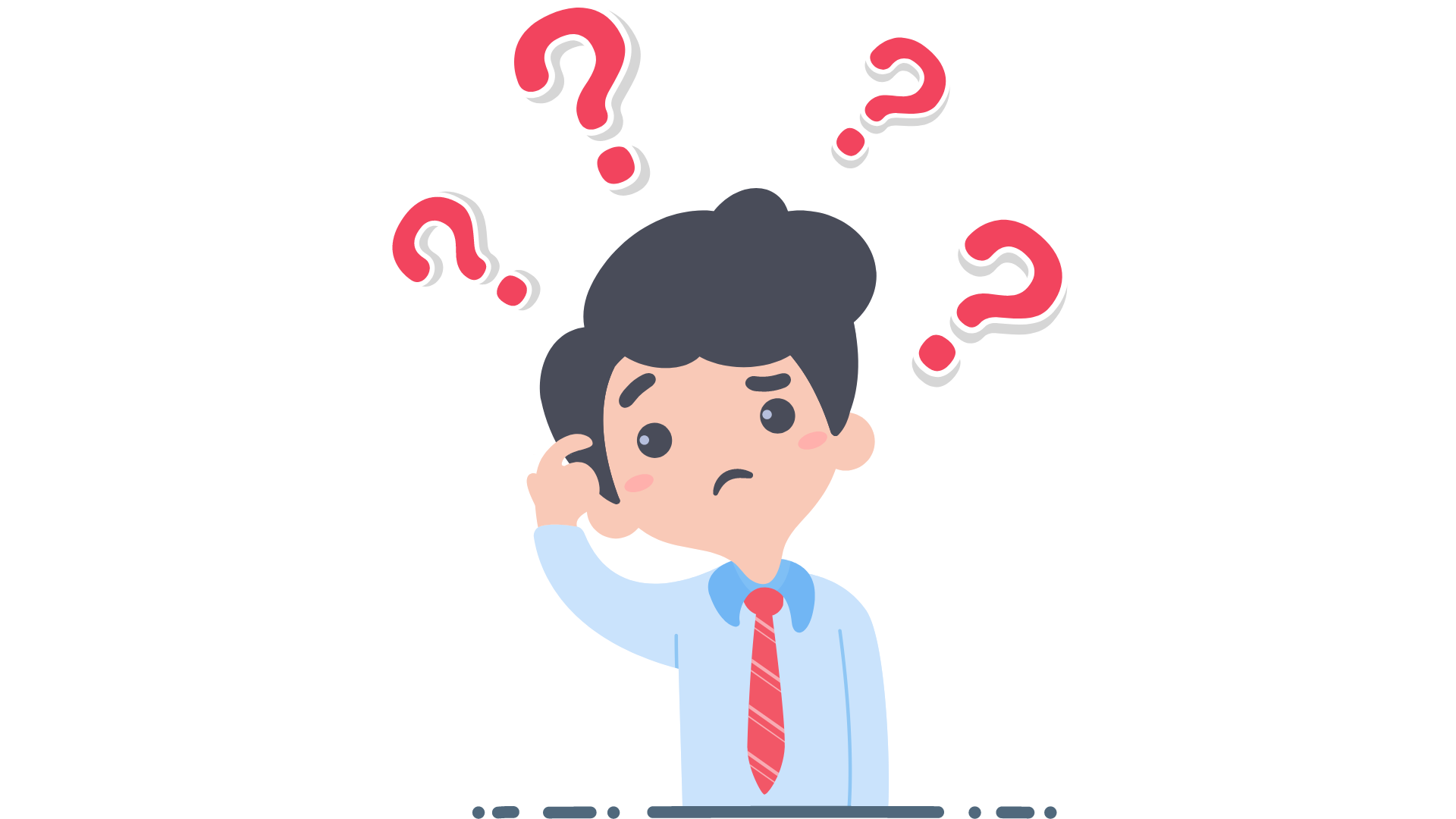 Bài tập 6: SGK – tr.105
Giải
Hình e: Các mép của từng ngăn kệ song song với nhau
Hình g: Các mép của viên gạch song song với nhau
Một số ví dụ khác về đường thẳng song song: Các gáy của quyền sách trong chồng sách, Các mép của chân bàn thẳng đứng,...
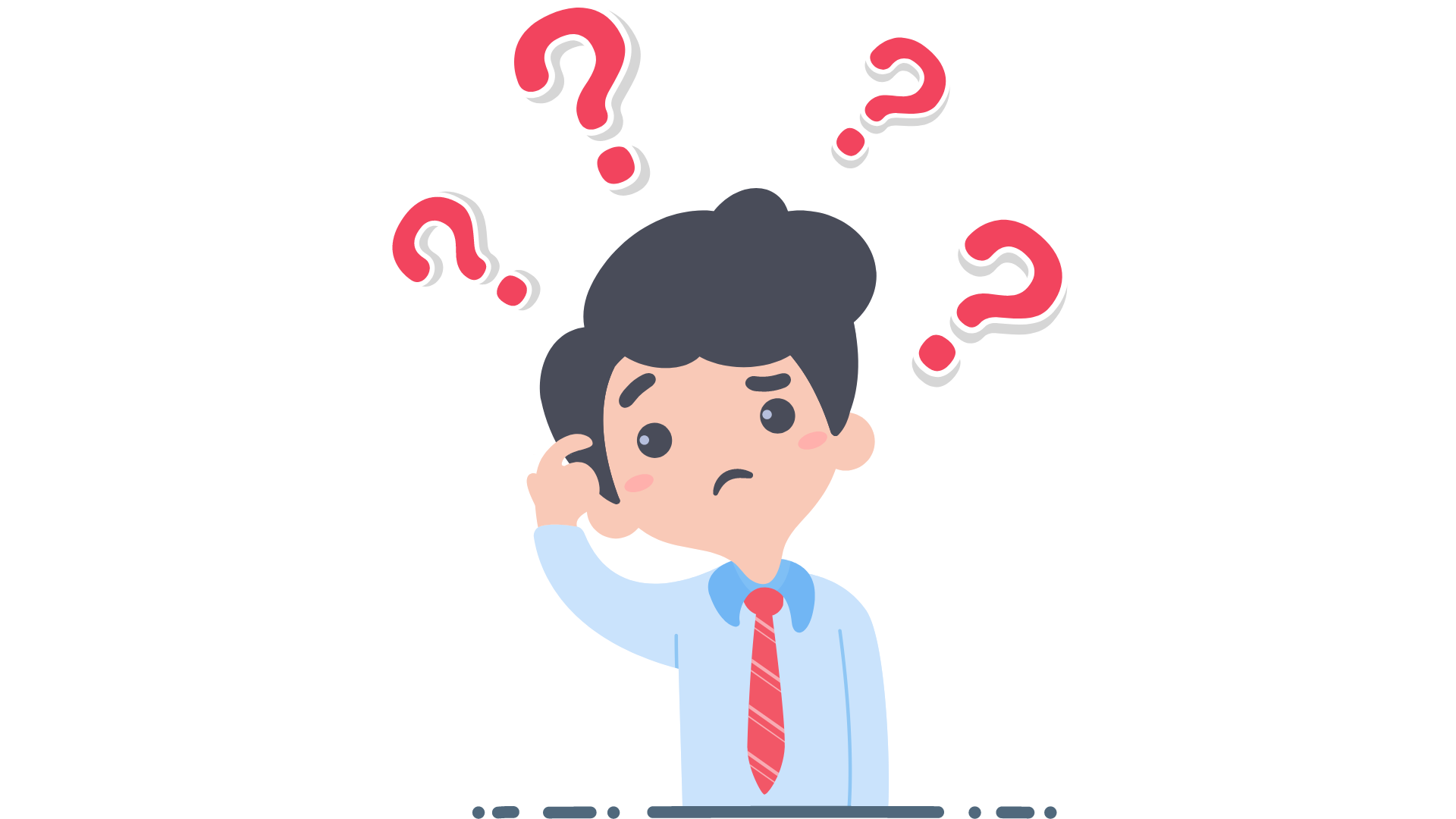 HƯỚNG DẪN VỀ NHÀ
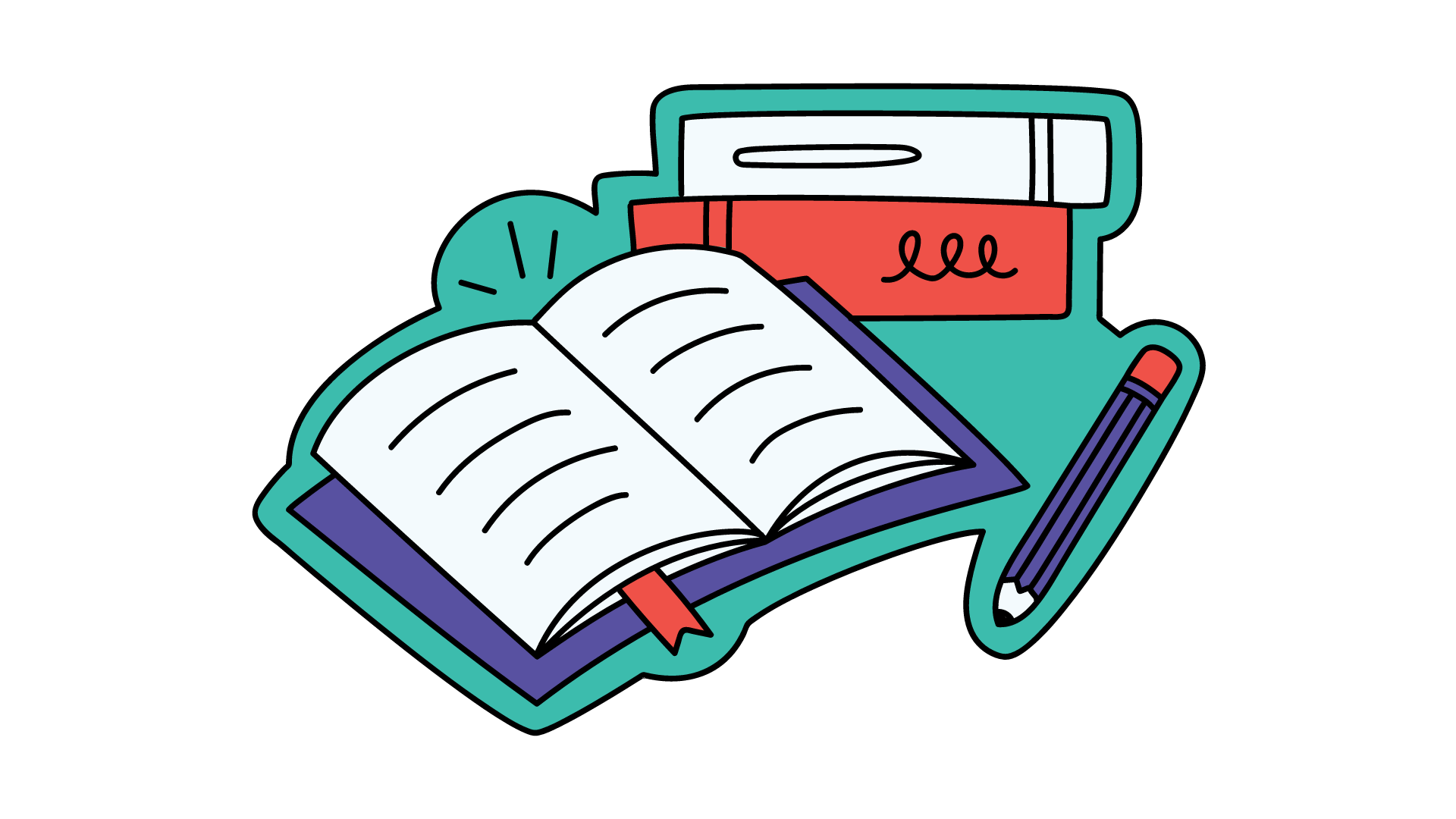 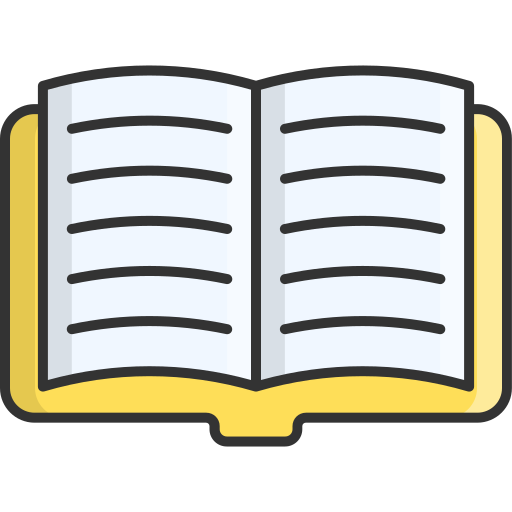 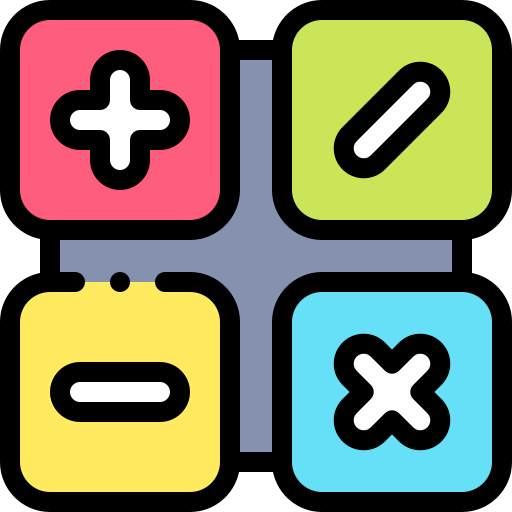 Ghi nhớ kiến thức trong bài
Hoàn thành bài tập trong SBT
Chuẩn bị bài mới “Bài 3. Đường thẳng và mặt phẳng song song”
CẢM ƠN CÁC EM 
ĐÃ LẮNG NGHE BÀI GIẢNG